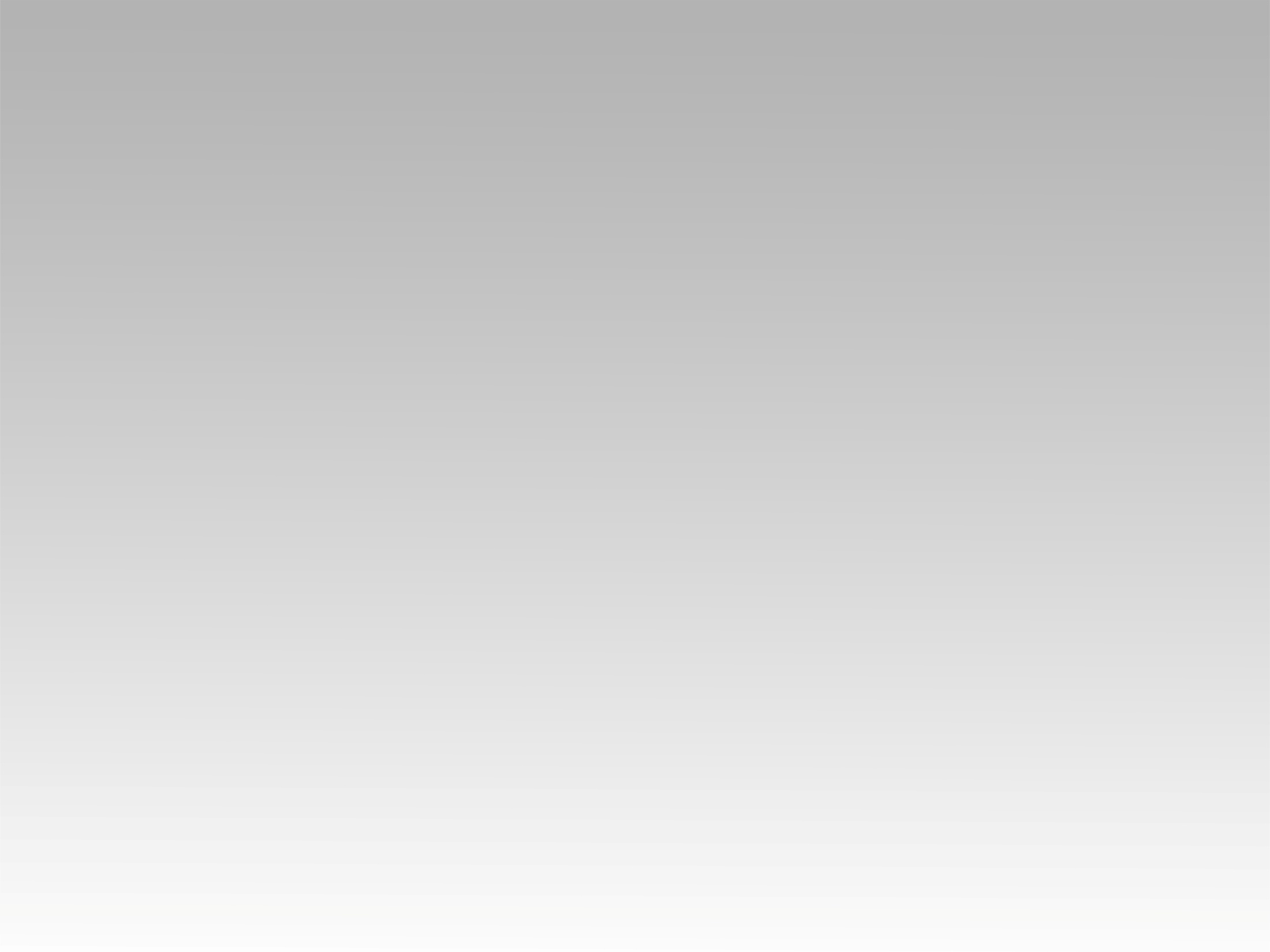 تـرنيــمة
في سِترِهِ يا نفسي دَومَاً اسكُني
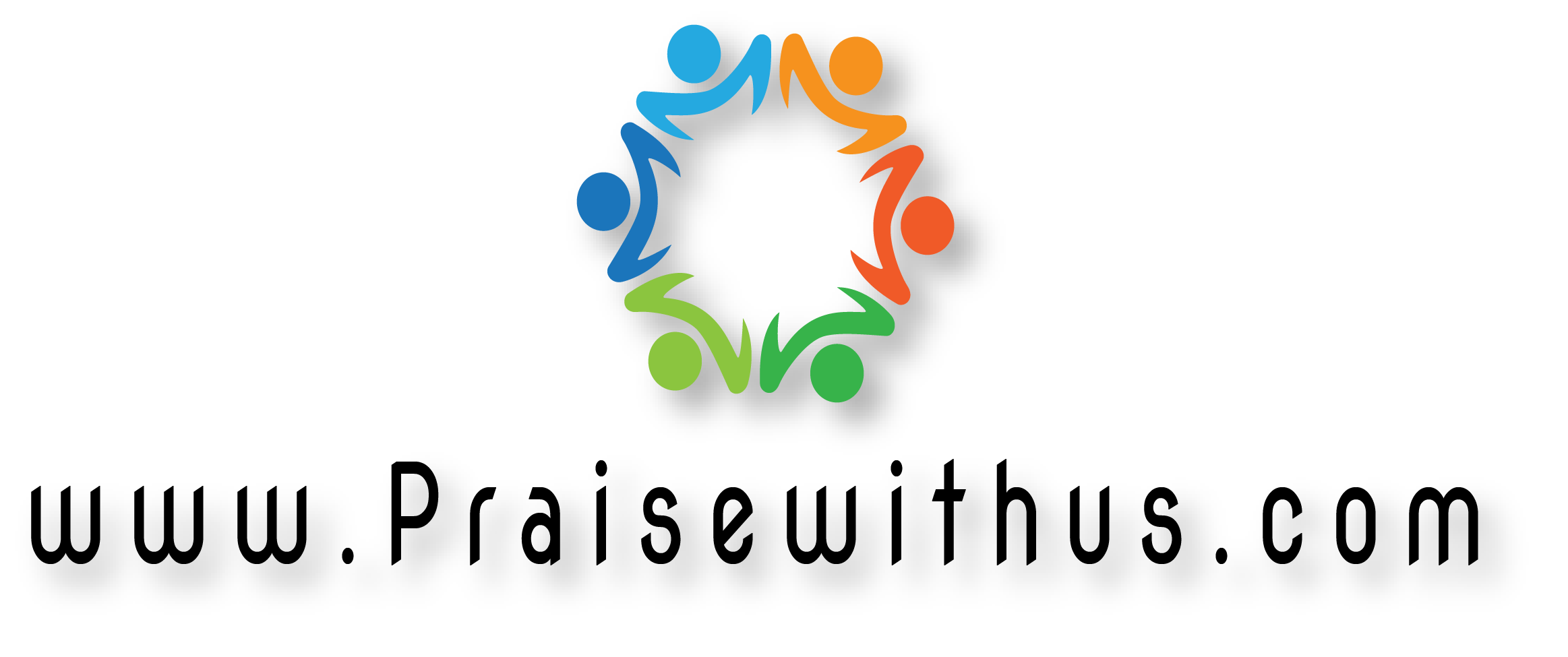 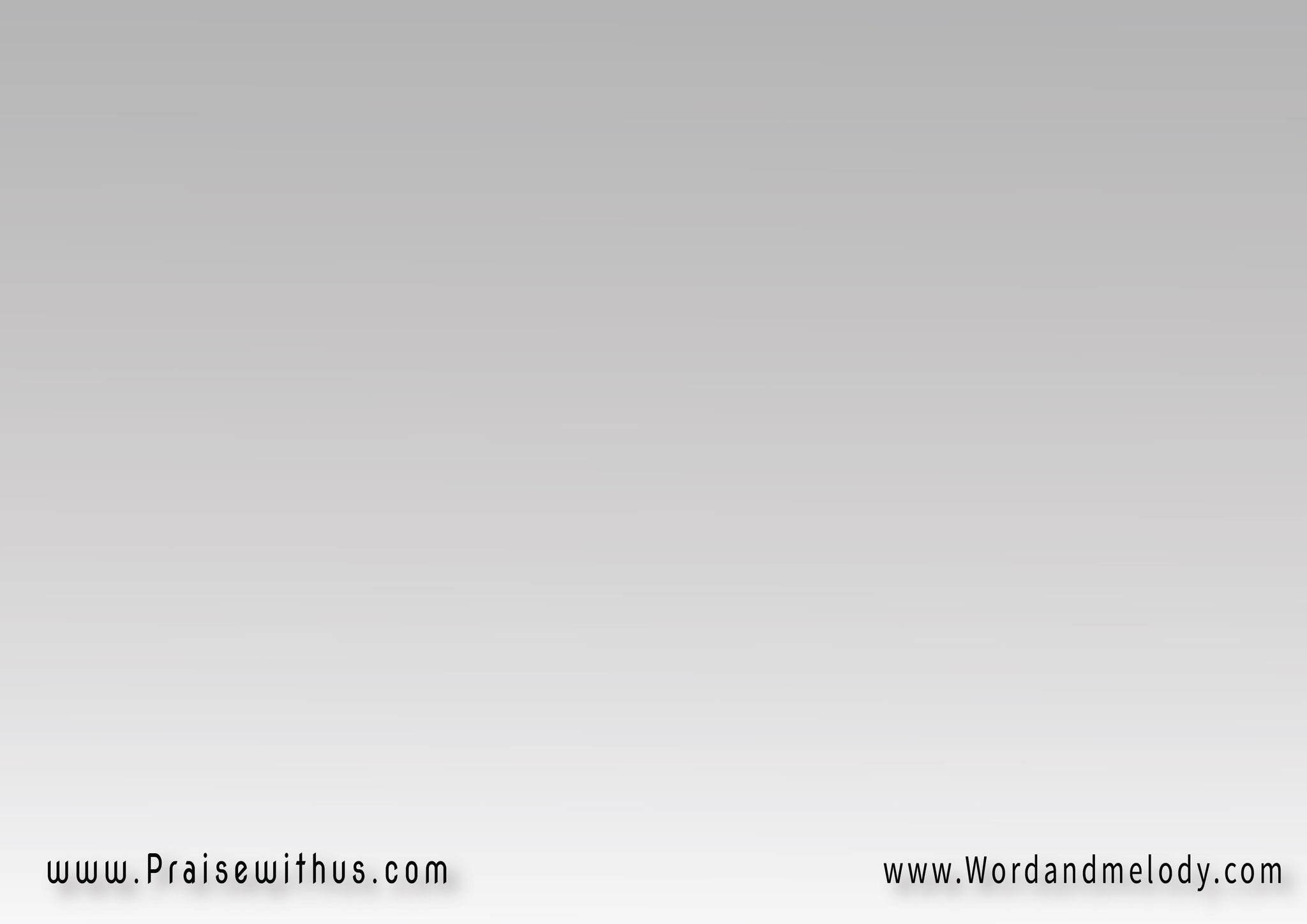 القرار:في سِترِهِ يا نفســـي دَوْمَاً اِسكُنيفي ظِلِّهِ يا نفســـي دَوْمَاً اِحتَمي(هَيَّا اِشكُري هَيَّا اِفرَحي وَرَدِّدْي)2(هَللويَا)3  آمين
fi setrerhi ya nafsi dawman eskonifi zellehi ya nafsi dawman ehtami(hayya eshkori hayya efrahi wa raddedi)2halleluia halleluia halleluia ameenLet me live in His shelter and find refuge in His shade. Let me thank, rejoice and utter Hallelujah.
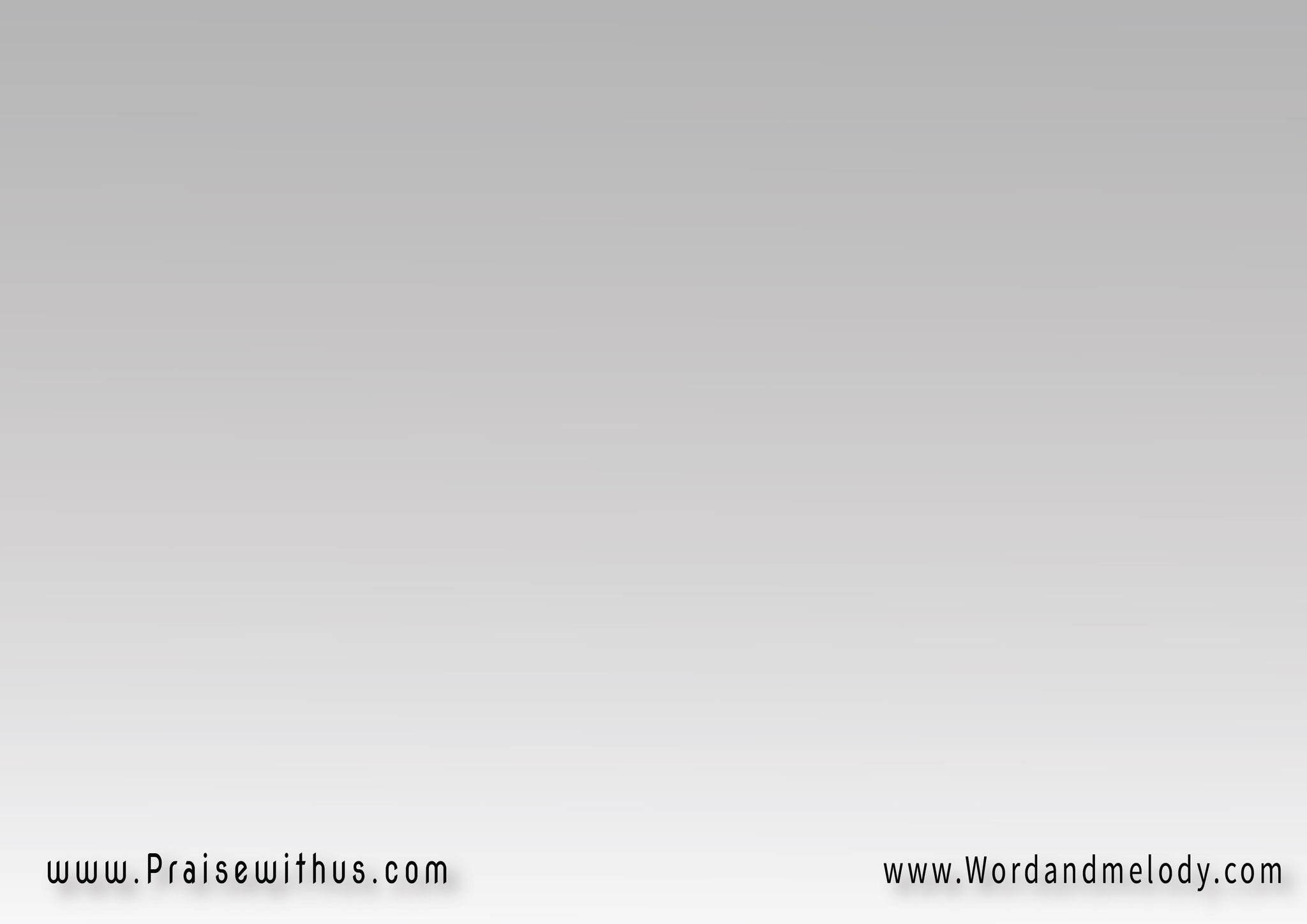 1- فَمَجِّدُوا الرَّبَّ بتَرنيمٍ جَديدْوَقدِّمُوا لاسمِهِ أحلَـــــى نَشيدْلَدَى مُضَايقــــــي يُرَتِّبُ الإلَه(مَوَائِدَاً لِكُلِّ شَعْبِ أتقيَـــــــاه)2
fa majjedo elrrabba be tarneemen jadeedwa qaddemo lesmehi ahla nasheedlada moDayeqi yorattebo elelah(mawaaedan lekolli shaabi atqiah)2
Glorify God with a new song for His name. He prepares tables for His people towards their enemies.
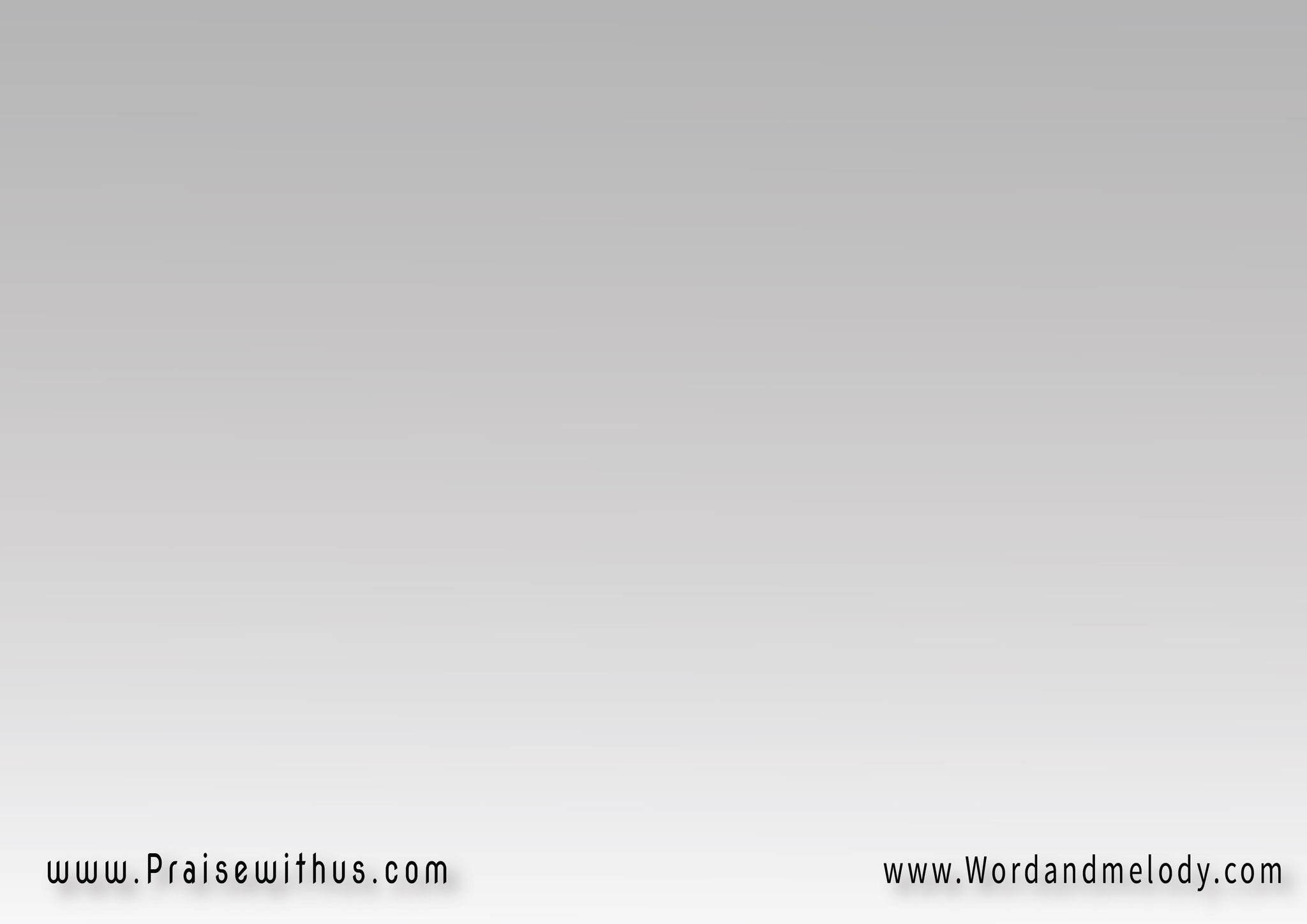 القرار:في سِترِهِ يا نفســـي دَوْمَاً اِسكُنيفي ظِلِّهِ يا نفســـي دَوْمَاً اِحتَمي(هَيَّا اِشكُري هَيَّا اِفرَحي وَرَدِّدْي)2(هَللويَا)3  آمين
fi setrerhi ya nafsi dawman eskonifi zellehi ya nafsi dawman ehtami(hayya eshkori hayya efrahi wa raddedi)2halleluia halleluia halleluia ameenLet me live in His shelter and find refuge in His shade. Let me thank, rejoice and utter Hallelujah.
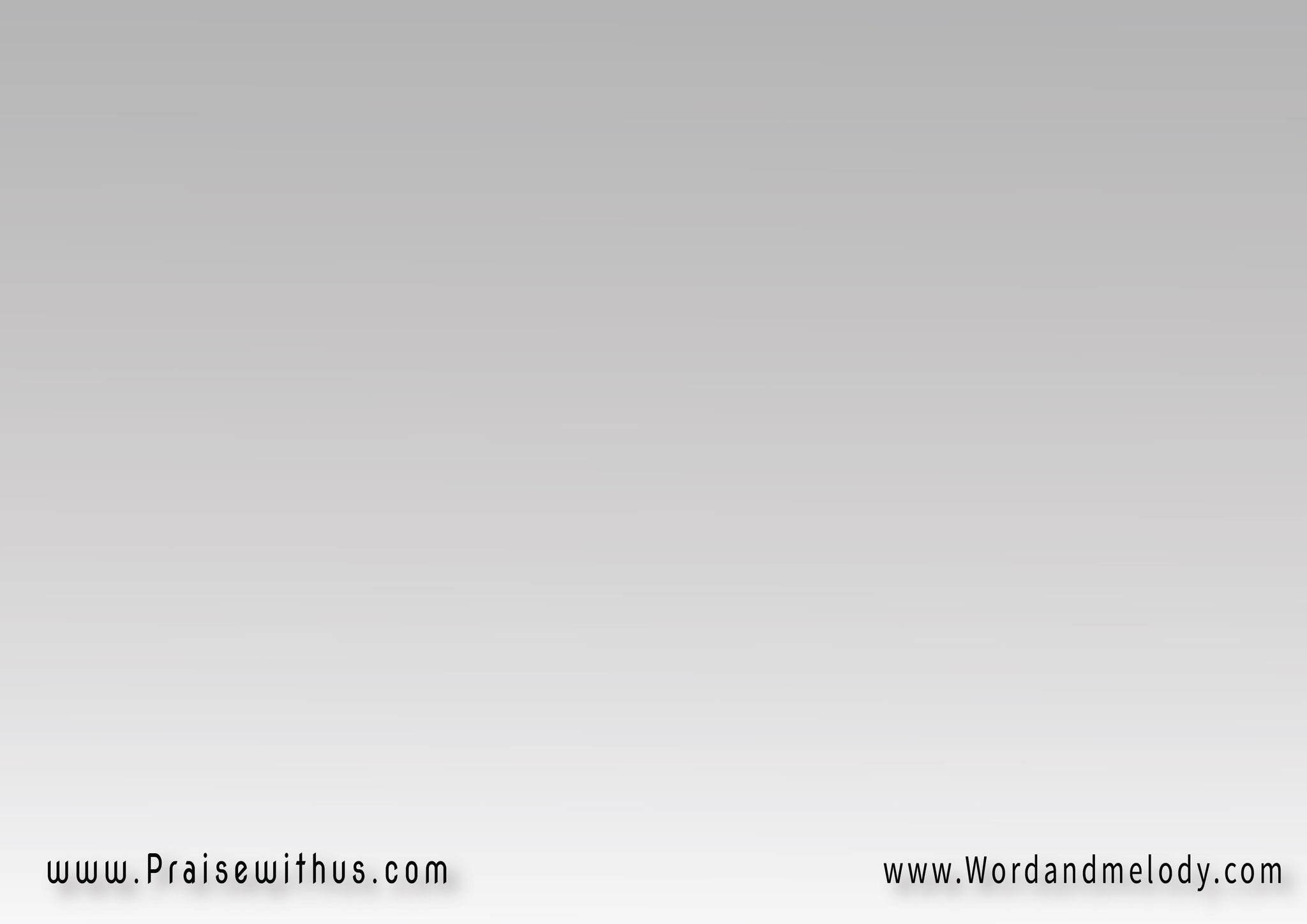 2- مِن حَمأةٍ أخرَجَني رَبِّي الرَّحيمْمُثَبِّتاً خُطـــــايَ في صَخرٍ عَظيمْلأُخبِرَنَّ عَن عَجَائِبِ السَّمَـــــــاءْ(فَتَحْتَ أُذُنَيَّ صَبَاحَــــــاً وَمَسَاءْ)2
men hamaaten akhrajani rabbi elrraheemmothabbetan khotaya fi Sakhren aazeemle okhberanna aan aajaaebi elssamaa(fatahta othonayya Sabahan wa masaa)2He took me out of the pit and stabilized my step on
 a great rock. You opened my ears day and night
 to tell about the wonders of heaven.
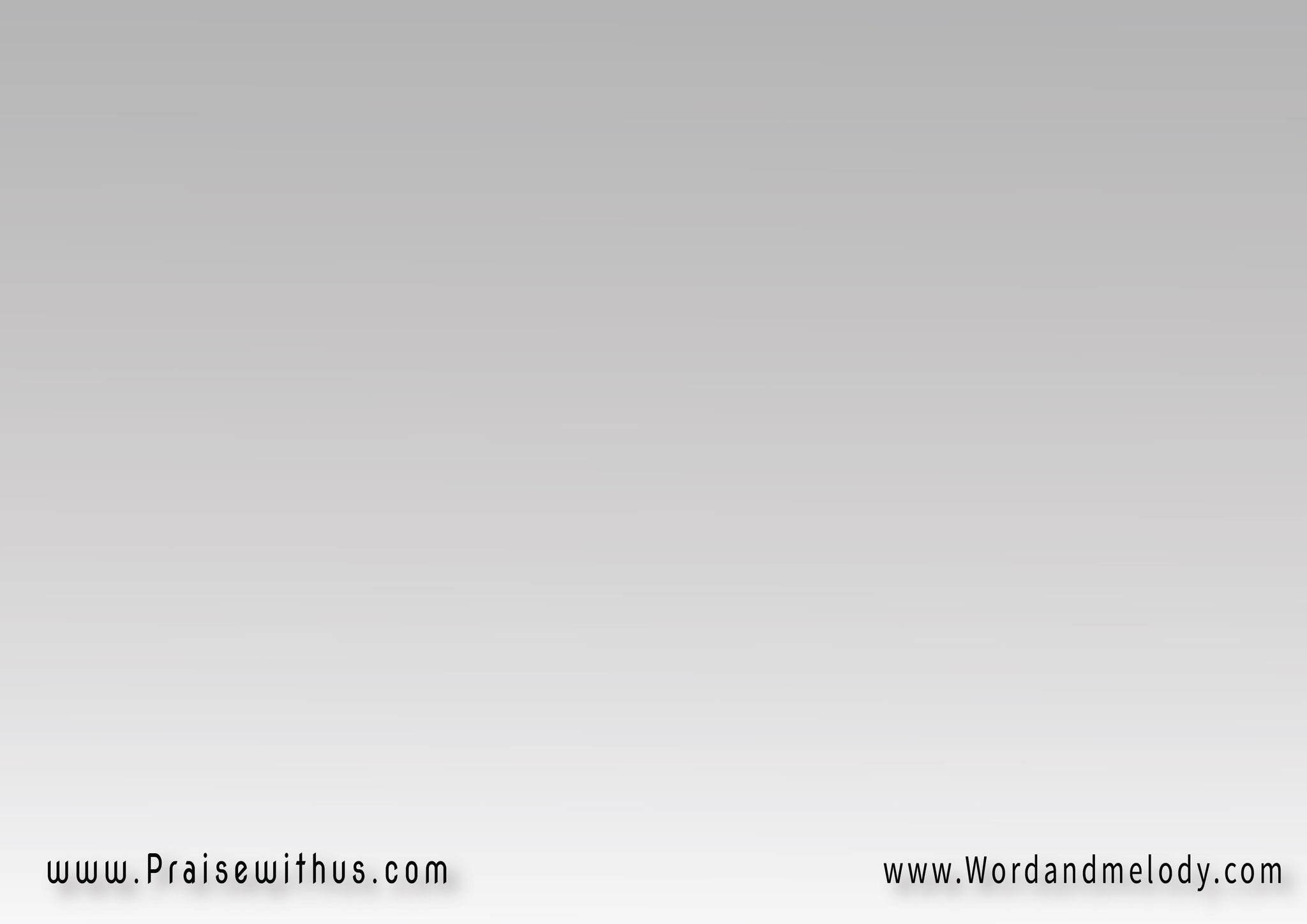 القرار:في سِترِهِ يا نفســـي دَوْمَاً اِسكُنيفي ظِلِّهِ يا نفســـي دَوْمَاً اِحتَمي(هَيَّا اِشكُري هَيَّا اِفرَحي وَرَدِّدْي)2(هَللويَا)3  آمين
fi setrerhi ya nafsi dawman eskonifi zellehi ya nafsi dawman ehtami(hayya eshkori hayya efrahi wa raddedi)2halleluia halleluia halleluia ameenLet me live in His shelter and find refuge in His shade. Let me thank, rejoice and utter Hallelujah.
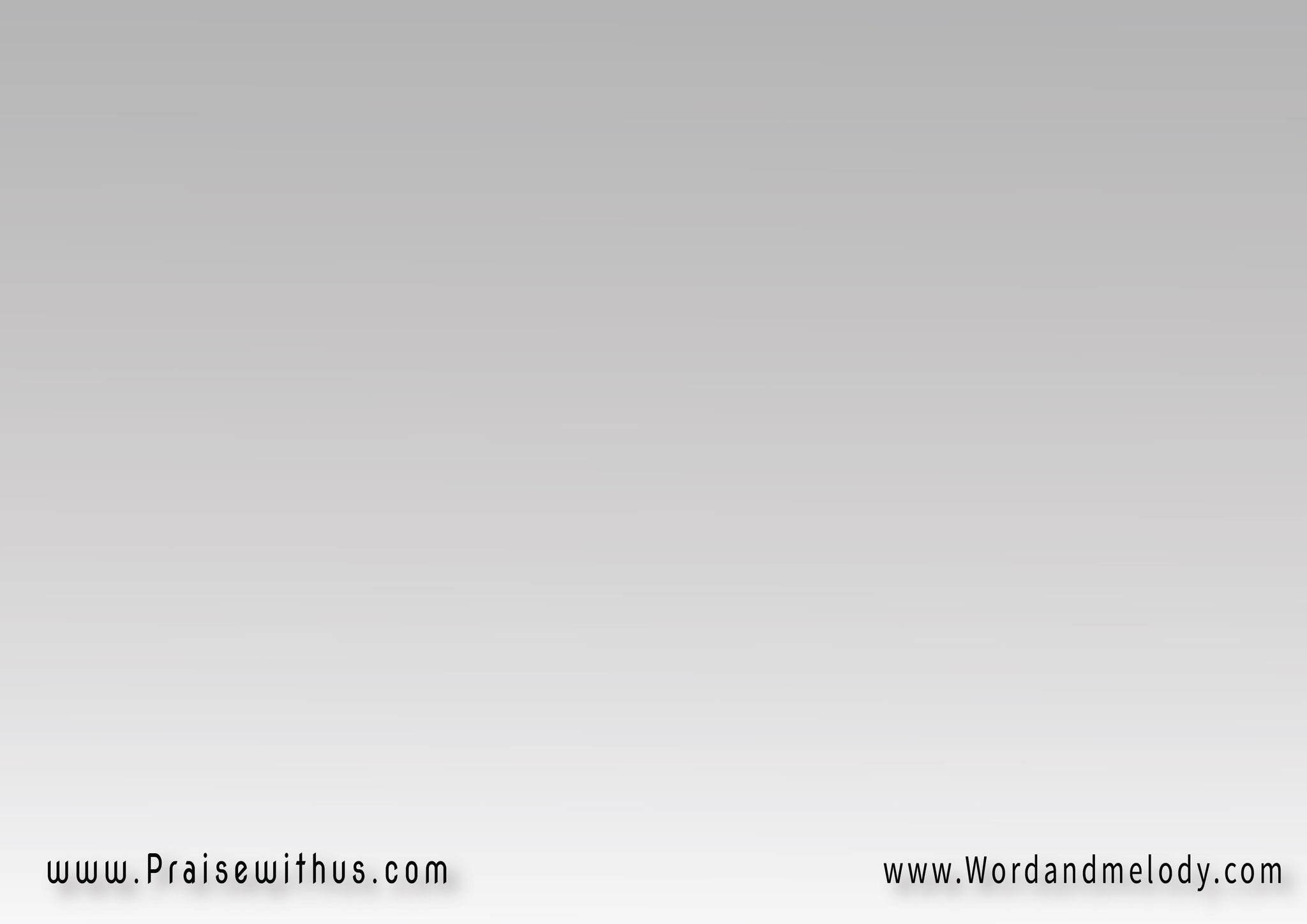 3- أفضَالُكَ قلبي بها قد اِمتَلالم أُخفِهَـــا يا سَيِّدي عَن المَلابالصَّوْتِ هَيَّـــــــا نَشدُو كُلُّنا(فقد طَمَتْ مَرَاحِمُ إلَهِنــــــا)2
afDaloka qalbi beha qad emtalalam okhfeha ya sayedi aan elmalabelSSawti hayya nashdo sobhan kollona(faqad tamat marahemo elahena)2My heart is filled by Your blessings and I 
announce that. Let us all sing praises because 
the blessings of our Lord have overflowed.
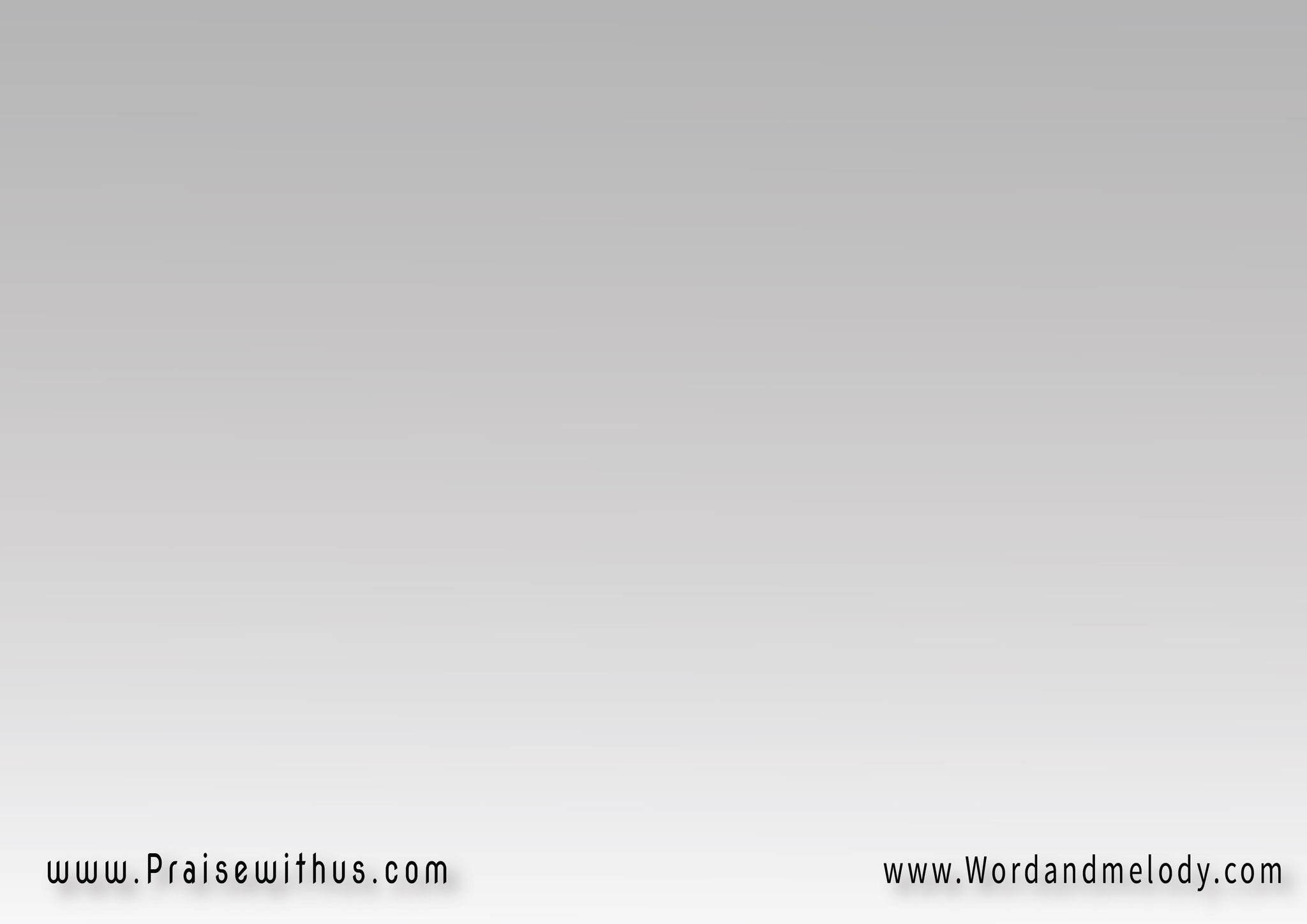 القرار:في سِترِهِ يا نفســـي دَوْمَاً اِسكُنيفي ظِلِّهِ يا نفســـي دَوْمَاً اِحتَمي(هَيَّا اِشكُري هَيَّا اِفرَحي وَرَدِّدْي)2(هَللويَا)3  آمين
fi setrerhi ya nafsi dawman eskonifi zellehi ya nafsi dawman ehtami(hayya eshkori hayya efrahi wa raddedi)2halleluia halleluia halleluia ameenLet me live in His shelter and find refuge in His shade. Let me thank, rejoice and utter Hallelujah.
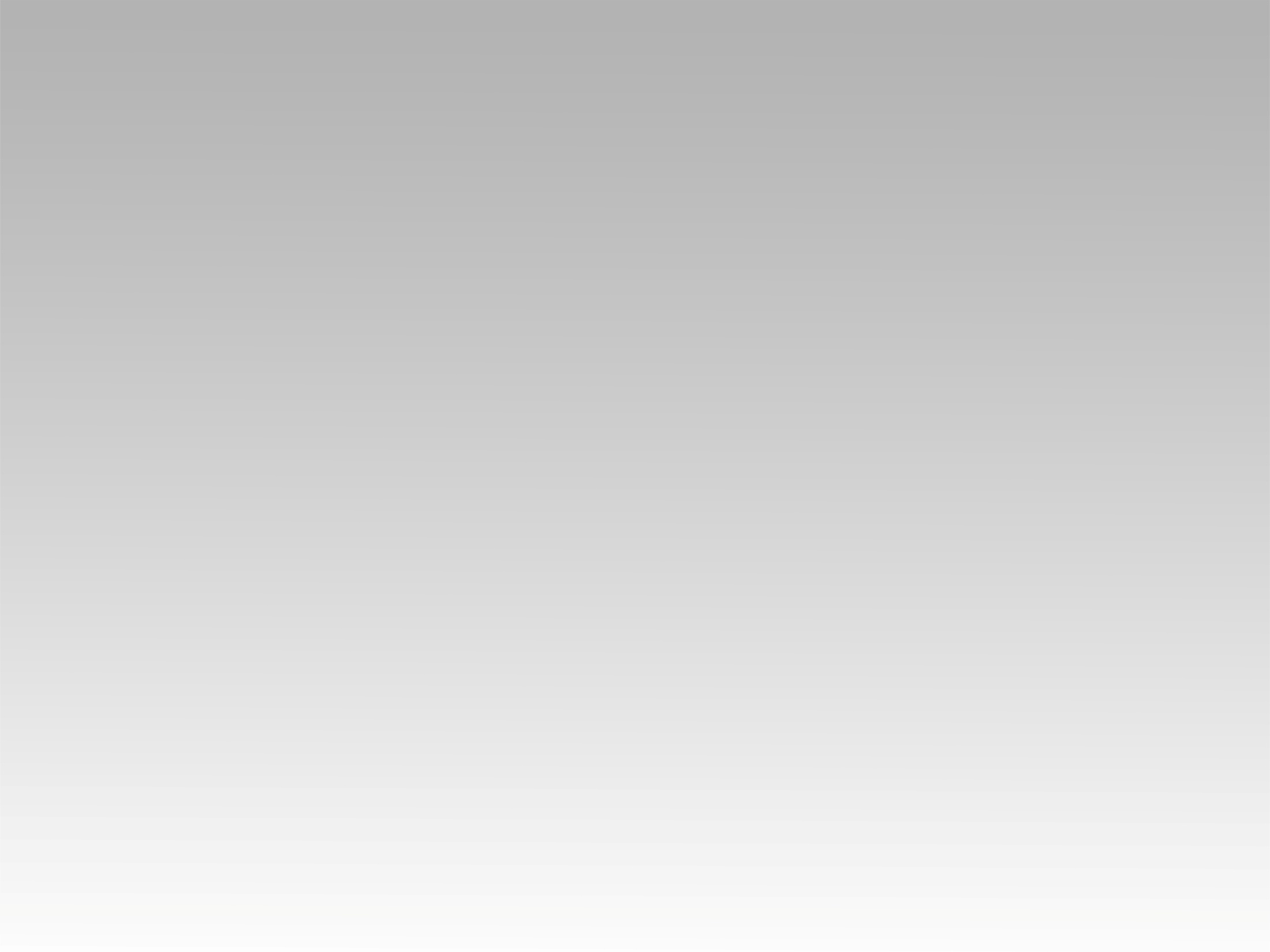 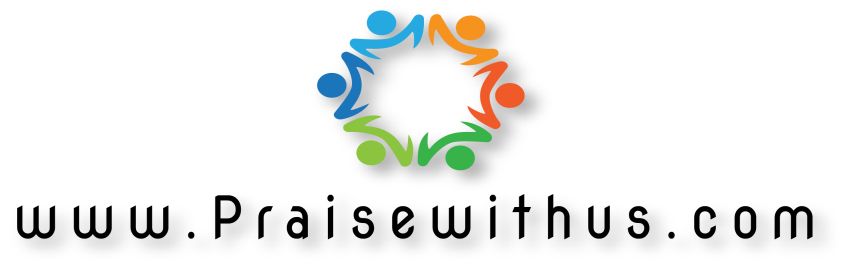